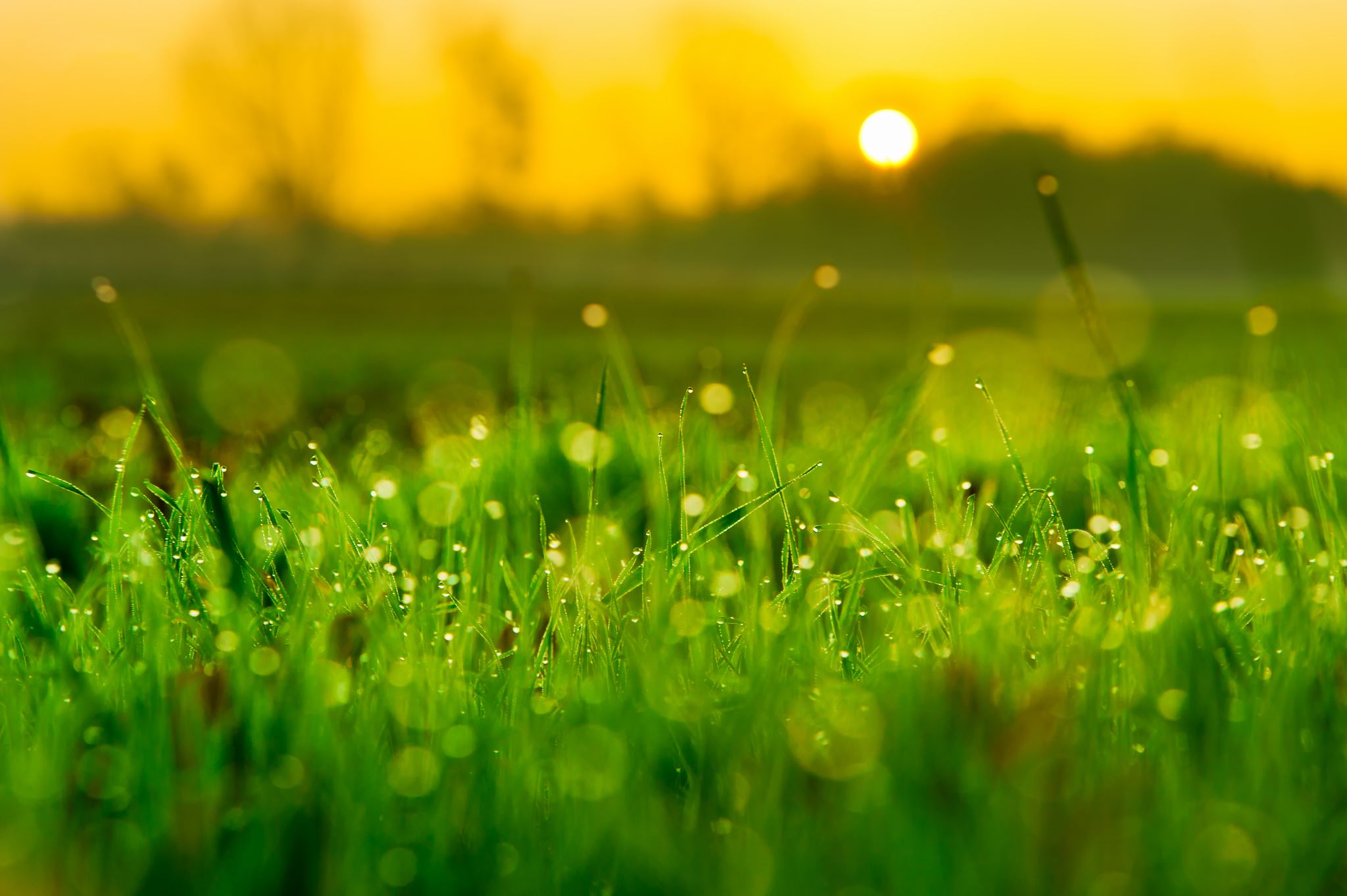 Les  éco-délégués
Le rôle d’un éco-délégué
Les 4 missions essentielles de l'éco-délégué
PAR OU COMMENCER ?
MENER UNE PETITE ENQUÊTE SUR LE TERRAIN ?
COMMENT CHOISIR SUR QUOI TRAVAILLER ? 
3 ÉTAPES 
Réfléchis à ce qui te semble le plus facile à réaliser 
À partir de l’enquête de terrain que tu viens de réaliser et des idées soumises par tes camarades, tu as maintenant une idée plus claire de ce qui se fait dans ton établissement en faveur du développement durable et des choses qui pourraient être améliorées. 
Joue collectif 
Partage tes idées. Prends le temps de discuter avec les autres éco-délégués.
Et choisis tes objectifs 
Pour que votre projet prenne vie, il est important de définir des actions réalisables au sein de ton établissement. Attention à ne pas être trop trop ambitieux : avec 3 à 5 actions pour commencer, vous aurez toutes les chances de les réaliser
COMMENT S’ORGANISER ?
Organiser l’élection des éco-délégués dans l’établissement
Quelques conseils
Une fois les éco-délégués élus, il est indispensable de leur donner les moyens de remplir leurs missions. Pour cela vous pouvez mettre en place, dans l’établissement, un comité regroupant les éco-délégués qui se réunira à intervalles réguliers pour proposer des idées d’actions puis les mettre en œuvre.